Кодирование текстовой информации
Автор Буланкина И.Н.
Повторение
Алфавит - множество символов, с помощью которых записывается текст
Мощность алфавита - число символов в алфавите 
N = 2b - формула определения количества информации
где N – мощность алфавита (количество символов),
b – количество бит (информационный вес символа).
В алфавит мощностью 256 символов можно поместить практически все необходимые символы. Такой алфавит называется достаточным.
Т.к. 256 = 28, то вес 1 символа – 8 бит.
Единице измерения 8 бит присвоили название 1 байт
1 байт = 8 бит.
Двоичный код каждого символа в компьютерном тексте занимает 1 байт памяти.
Представление текстовой информации в памяти компьютера
Кодирование заключается в том, что каждому символу ставится в соответствие уникальный десятичный код от 0 до 255 или соответствующий ему двоичный код от 00000000 до 11111111. Таким образом, человек различает символы по их начертанию, а компьютер - по их коду.
Поскольку байт - наименьшая адресуемая часть памяти и, следовательно, процессор может обратиться к каждому символу отдельно, выполняя обработку текста.
Таблица, в которой всем символам компьютерного алфавита поставлены в соответствие порядковые номера, называется таблицей кодировки.
Международным стандартом для ПК стала таблица ASCII (Американский стандартный код для информационного обмена).
Первая половина таблицы кодов ASCII
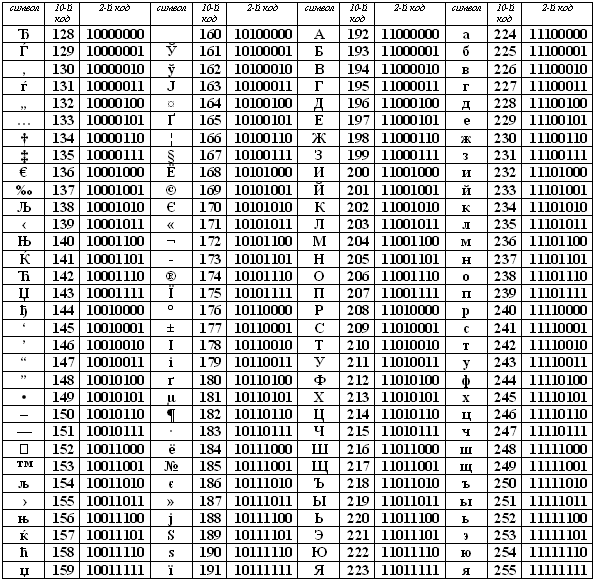 Вторая половина таблицы кодов ASCII
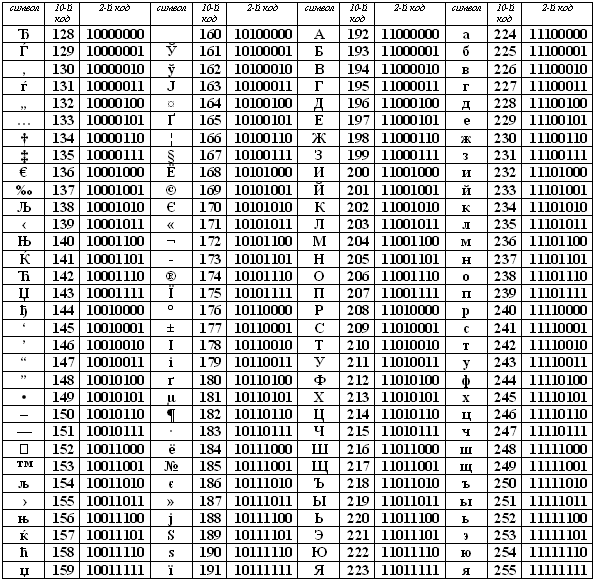 Компьютеры фирмы Apple, работающие под управлением операционной системы Mac OS, используют свою собственную кодировку Mac.
Кроме того, Международная организация по стандартизации (International Standards Organization, ISO) утвердила в качестве стандарта для русского языка еще одну кодировку под названием ISO 8859-5.
Наиболее распространенной в настоящее время является кодировка Microsoft Windows, обозначаемая сокращением CP1251.
С конца 90-х годов проблема стандартизации символьного кодирования решается введением нового международного стандарта, который называется Unicode. Это 16-разрядная кодировка, т.е. в ней на каждый символ отводится 2 байта памяти. Конечно, при этом объем занимаемой памяти увеличивается в 2 раза. Но зато такая кодовая таблица допускает включение до 65536 символов. Полная спецификация стандарта Unicode включает в себя все существующие, вымершие и искусственно созданные алфавиты мира, а также множество математических, музыкальных, химических и прочих символов.
Внутреннее представление слов в памяти компьютера
Задания
Используя таблицу ASCII, закодируйте в двоичной форме свою фамилию.
Используя таблицу ASCII, закодируйте в двоичной форме слово byte.
Закодируйте короткую фразу на русском языке. Обменяйтесь полученными кодами с соседом и декодируйте тексты друг друга.
Тест